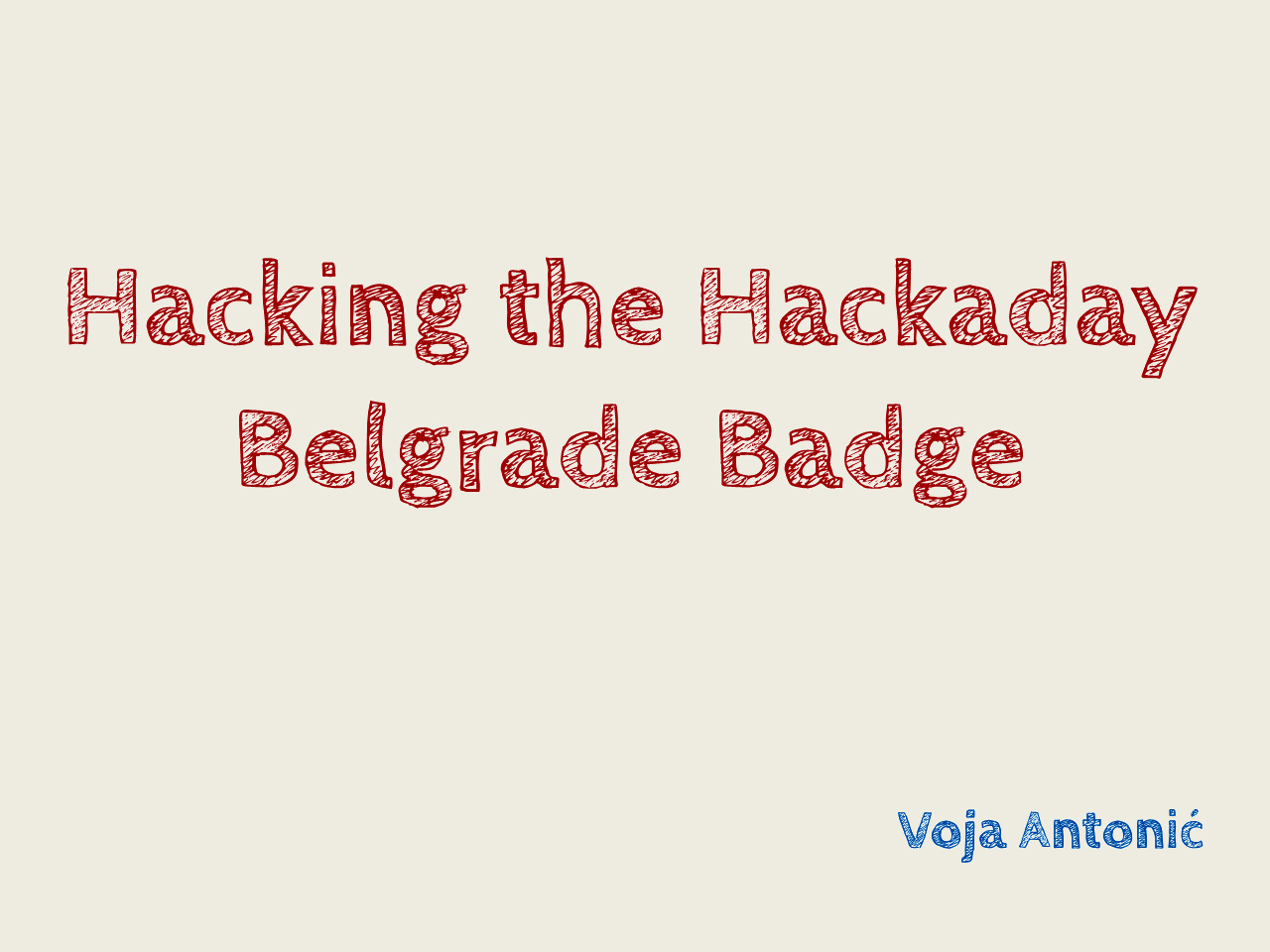 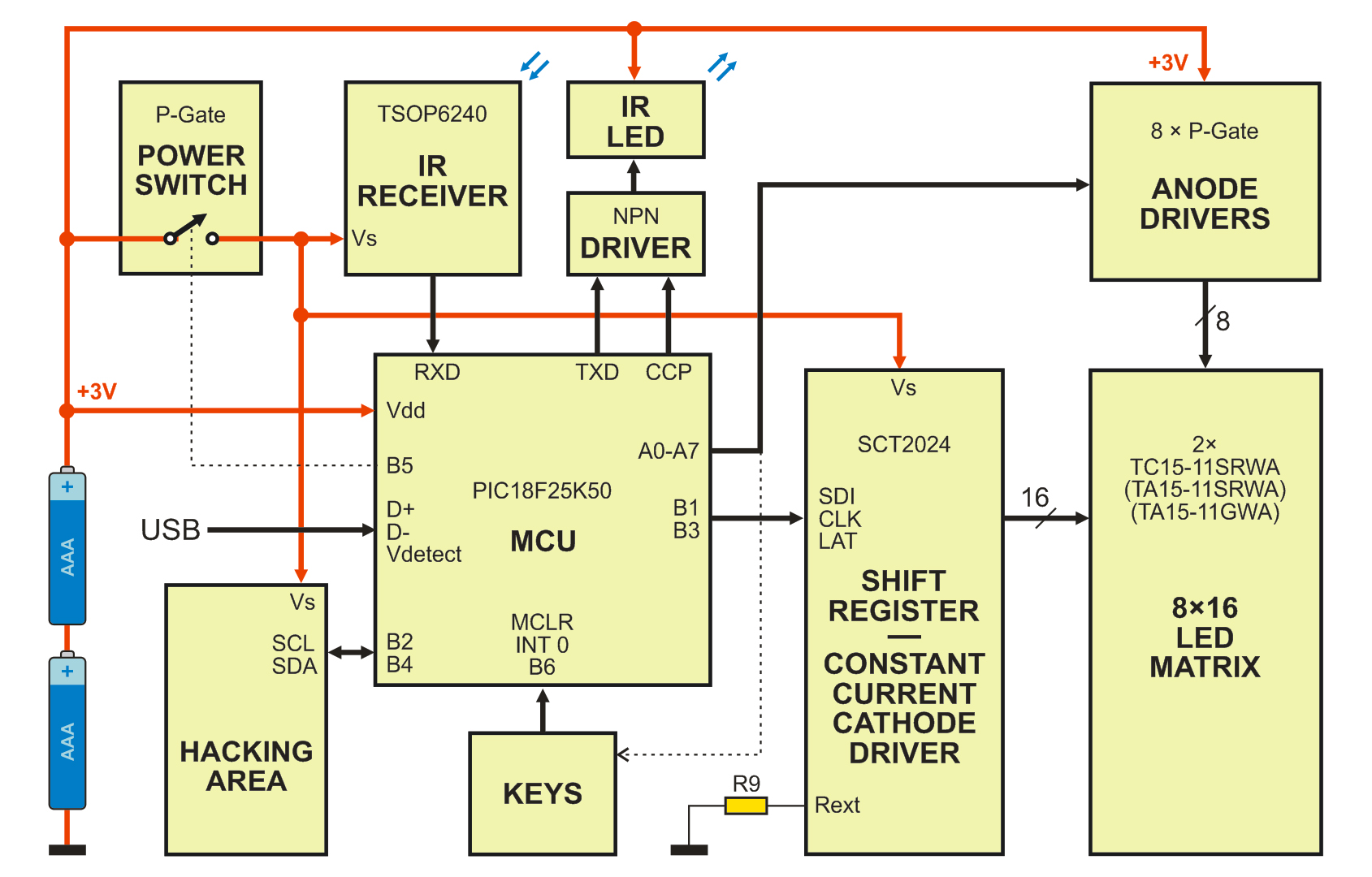 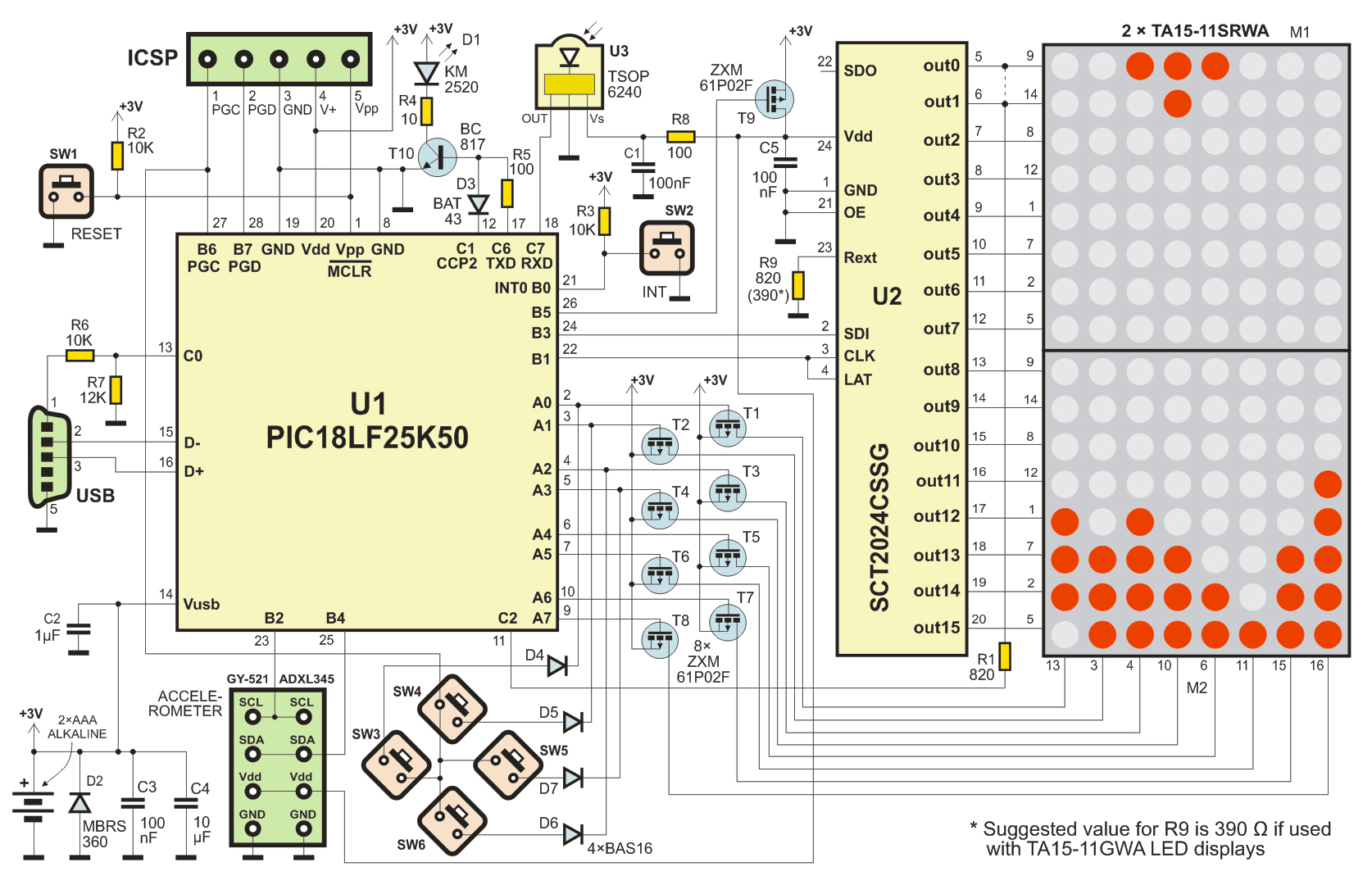 DISPLAY MULTIPLEX
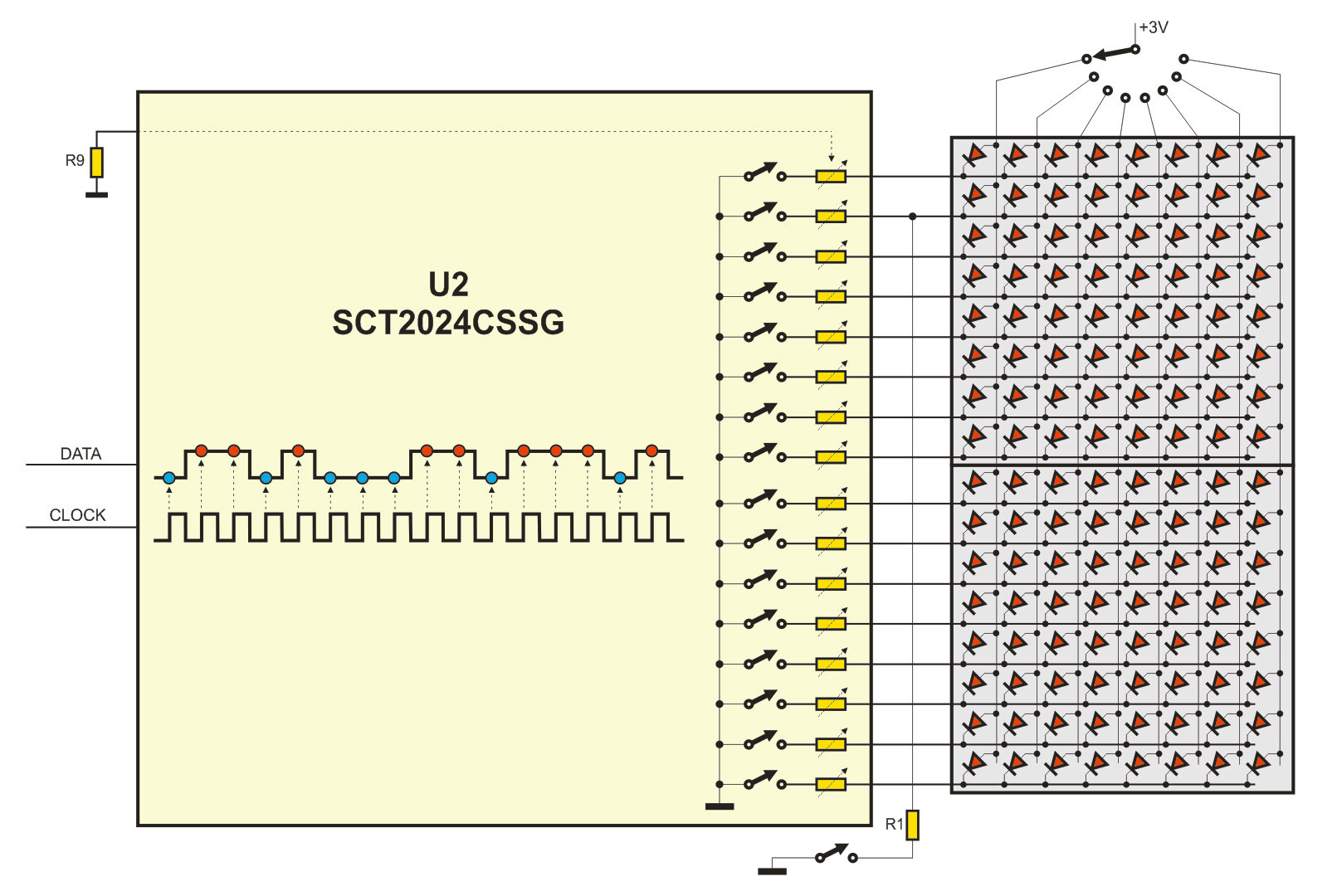 FRAME BUFFER
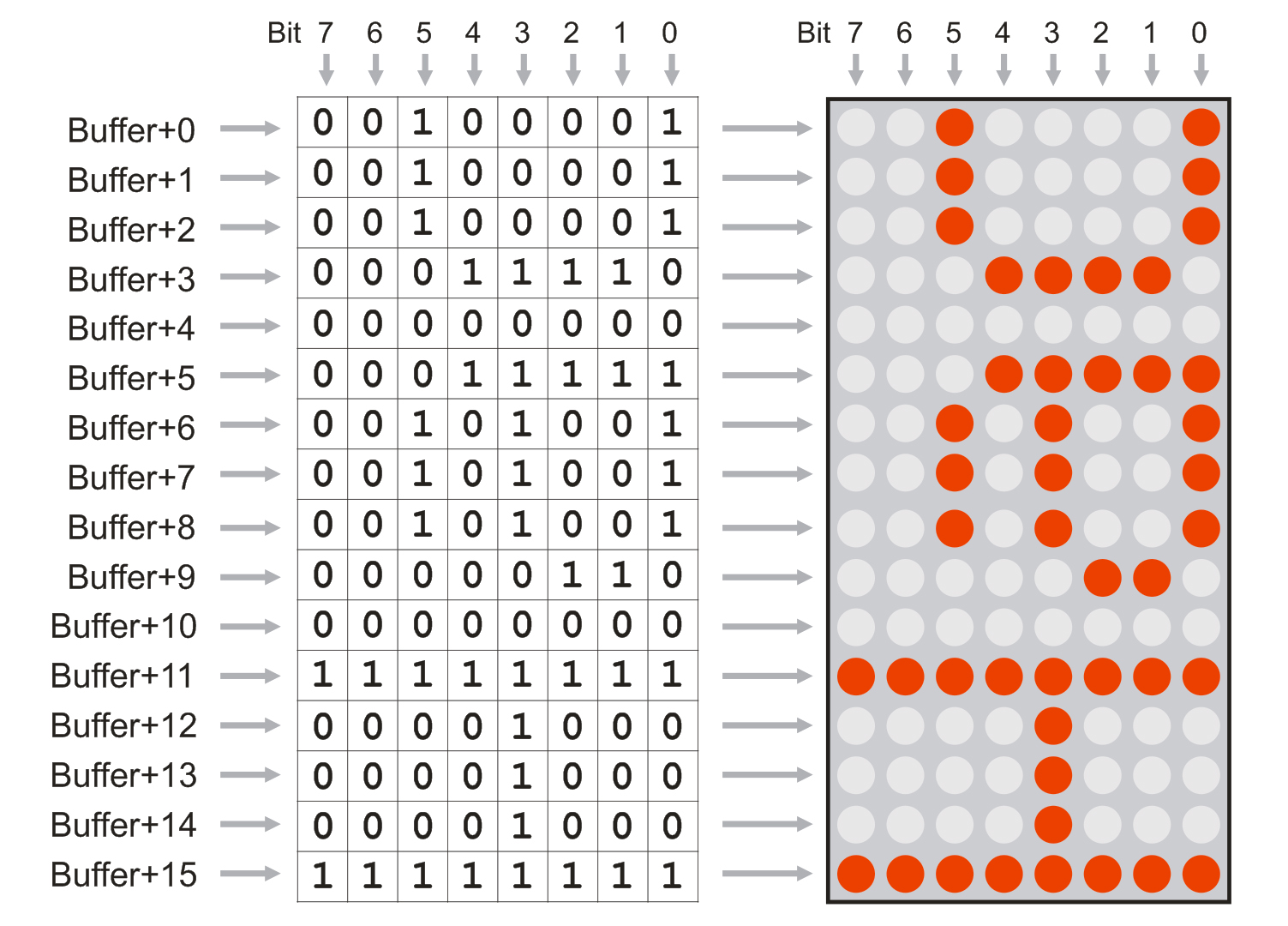 COLUMN ANODE vs. COLUMN CATHODE
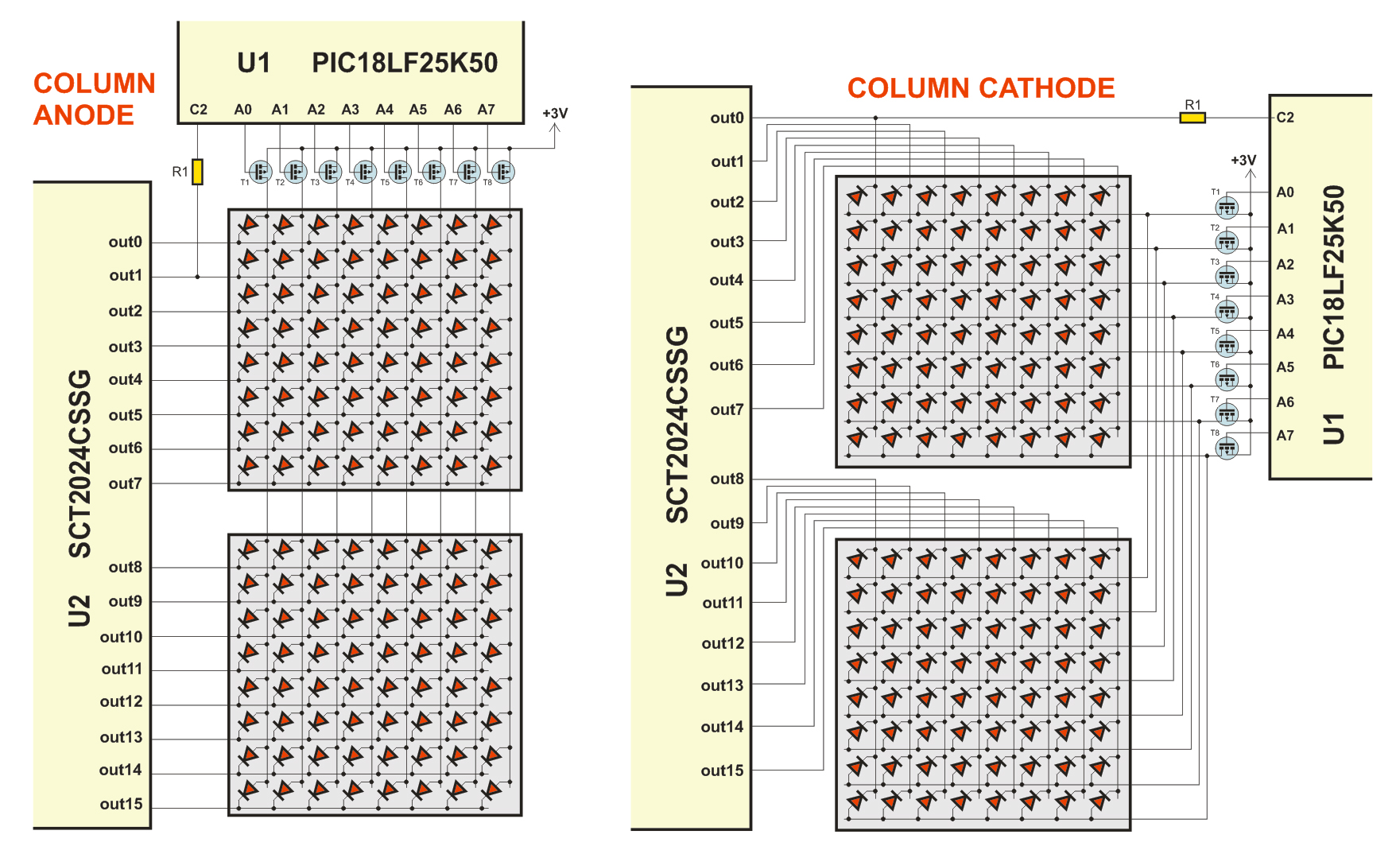 COLUMN ANODE vs. COLUMN CATHODE
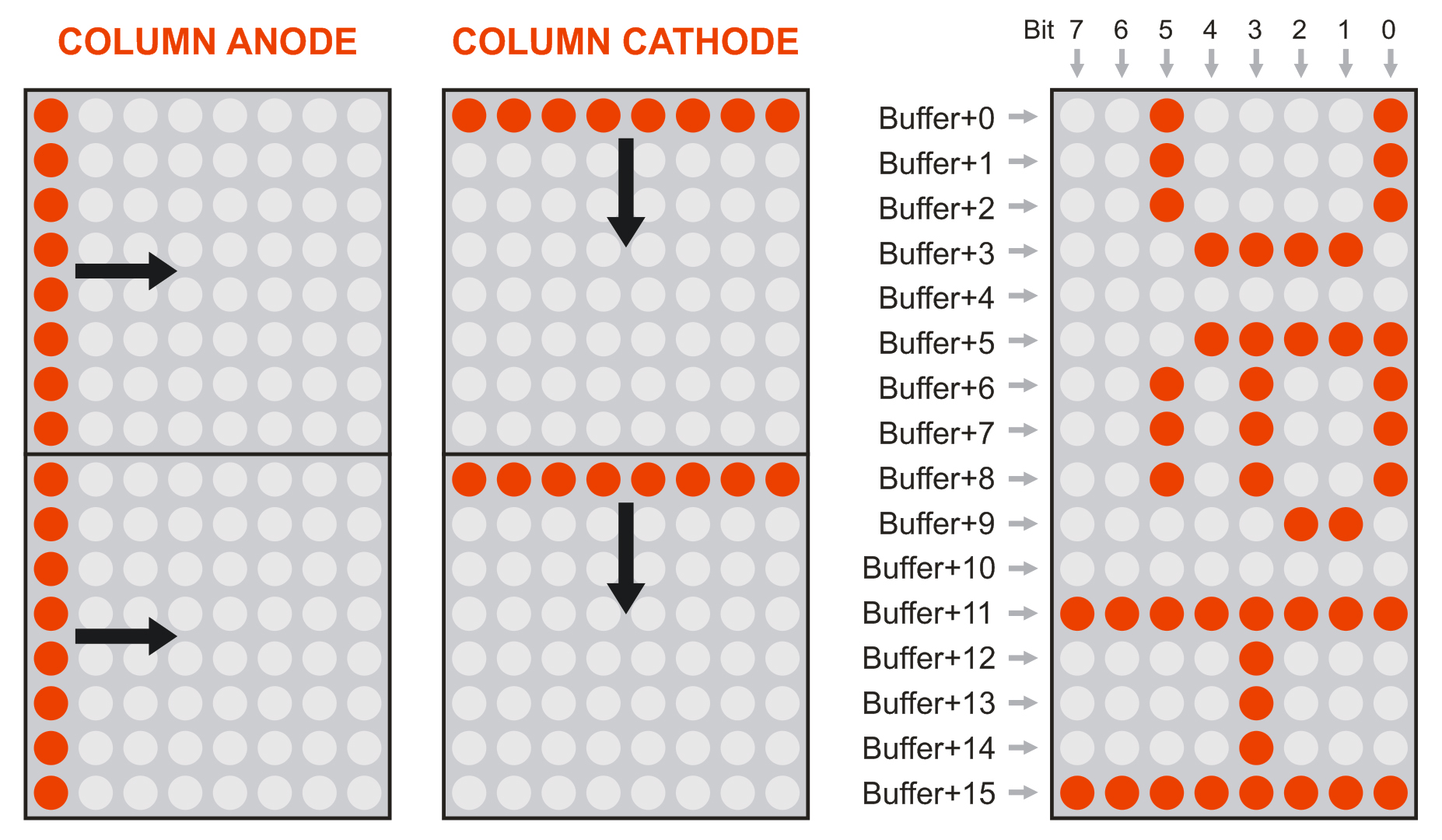 COLUMN ANODE vs. COLUMN CATHODE
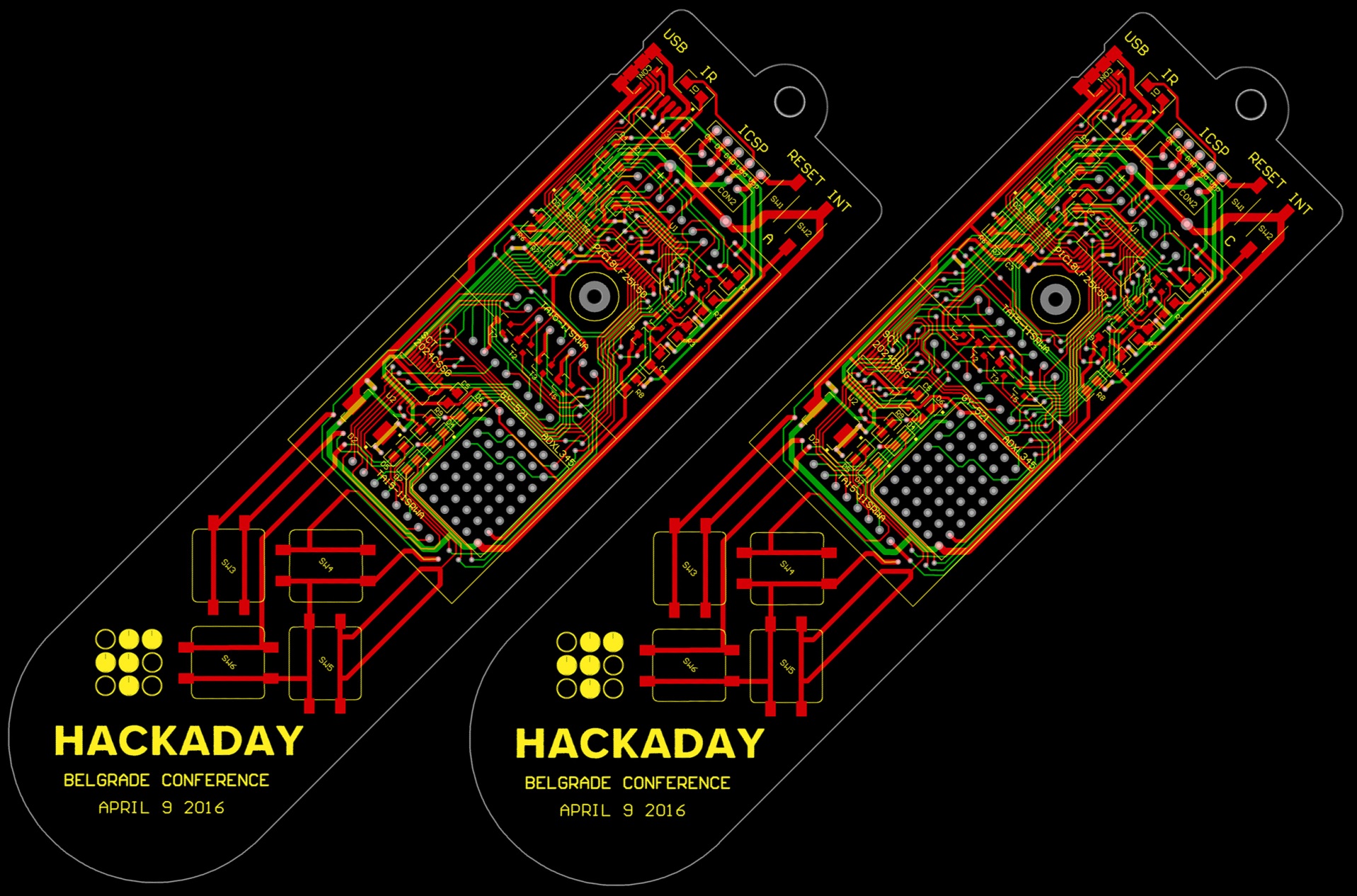 KEY SCAN
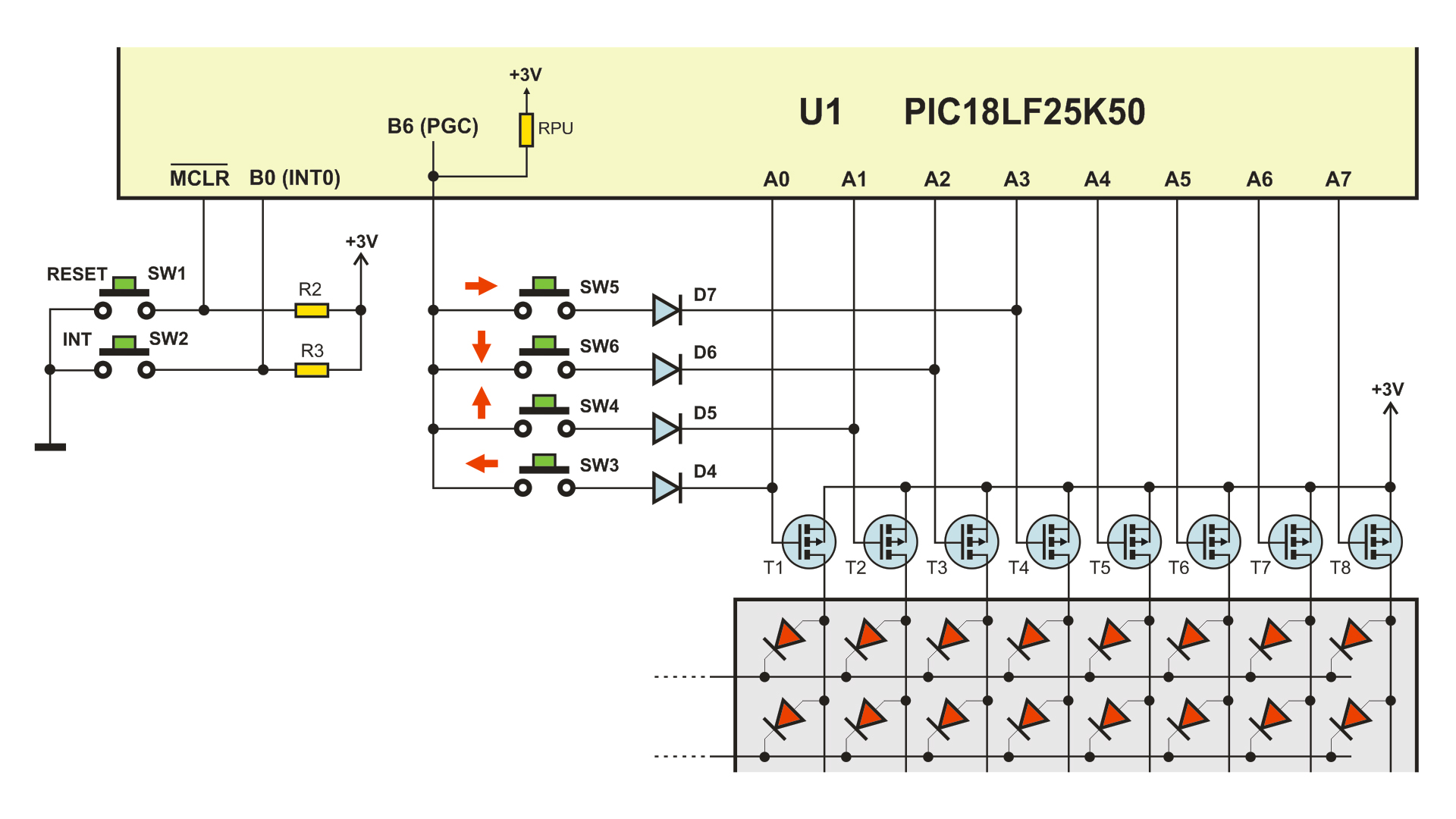 INFRARED TRANSCEIVER
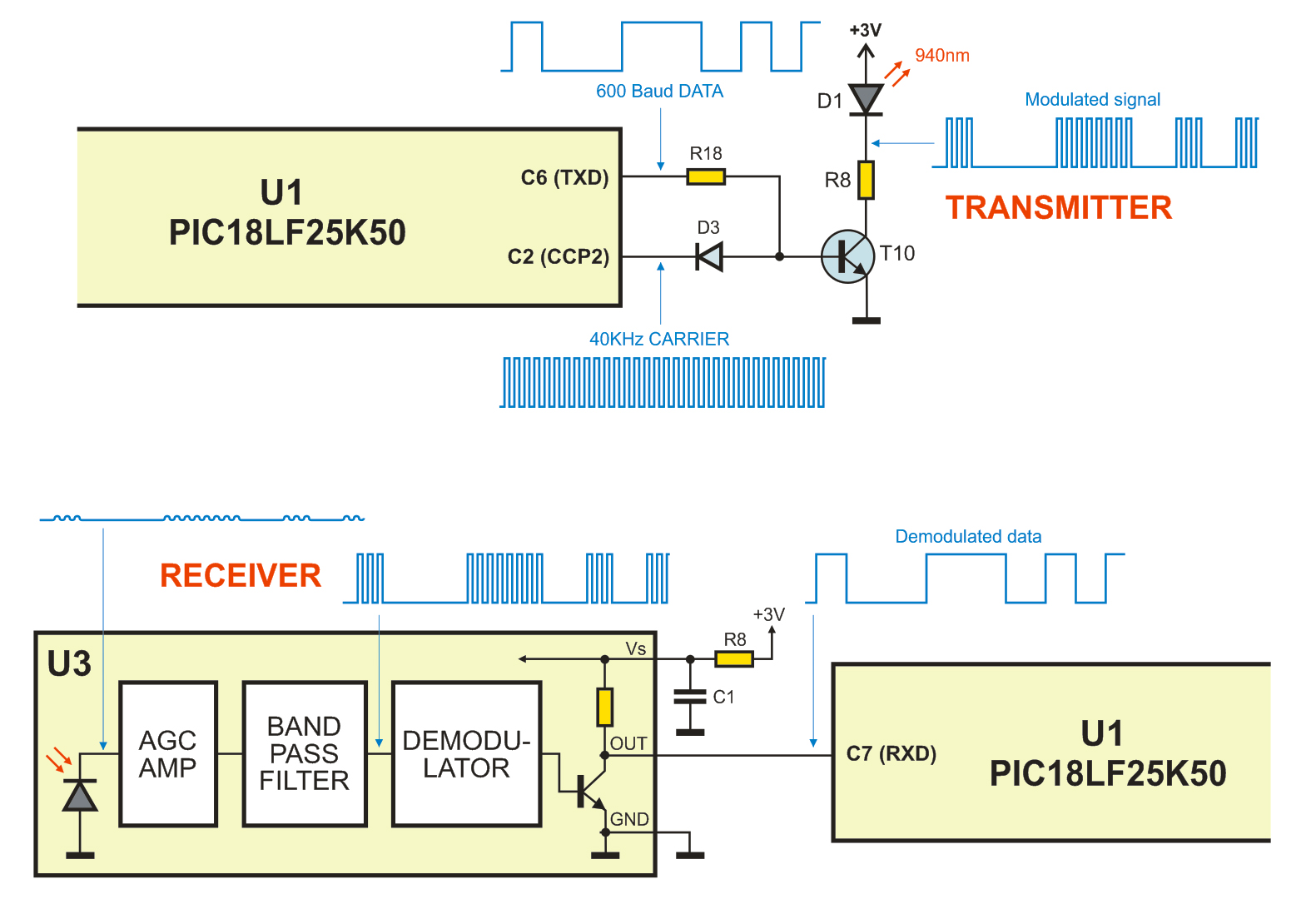 POWER SUPPLY
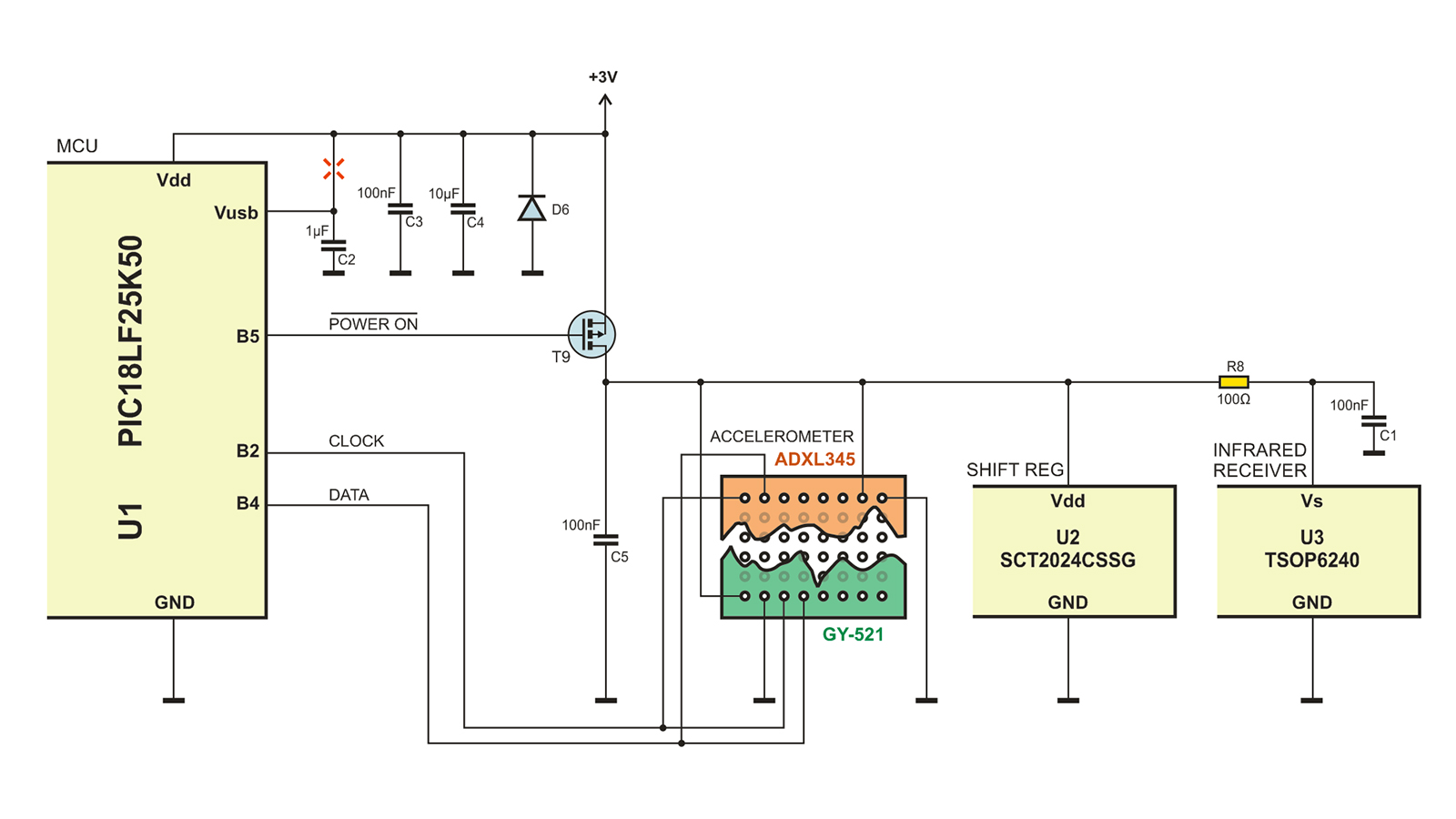 HACKING AREA TERMINALS
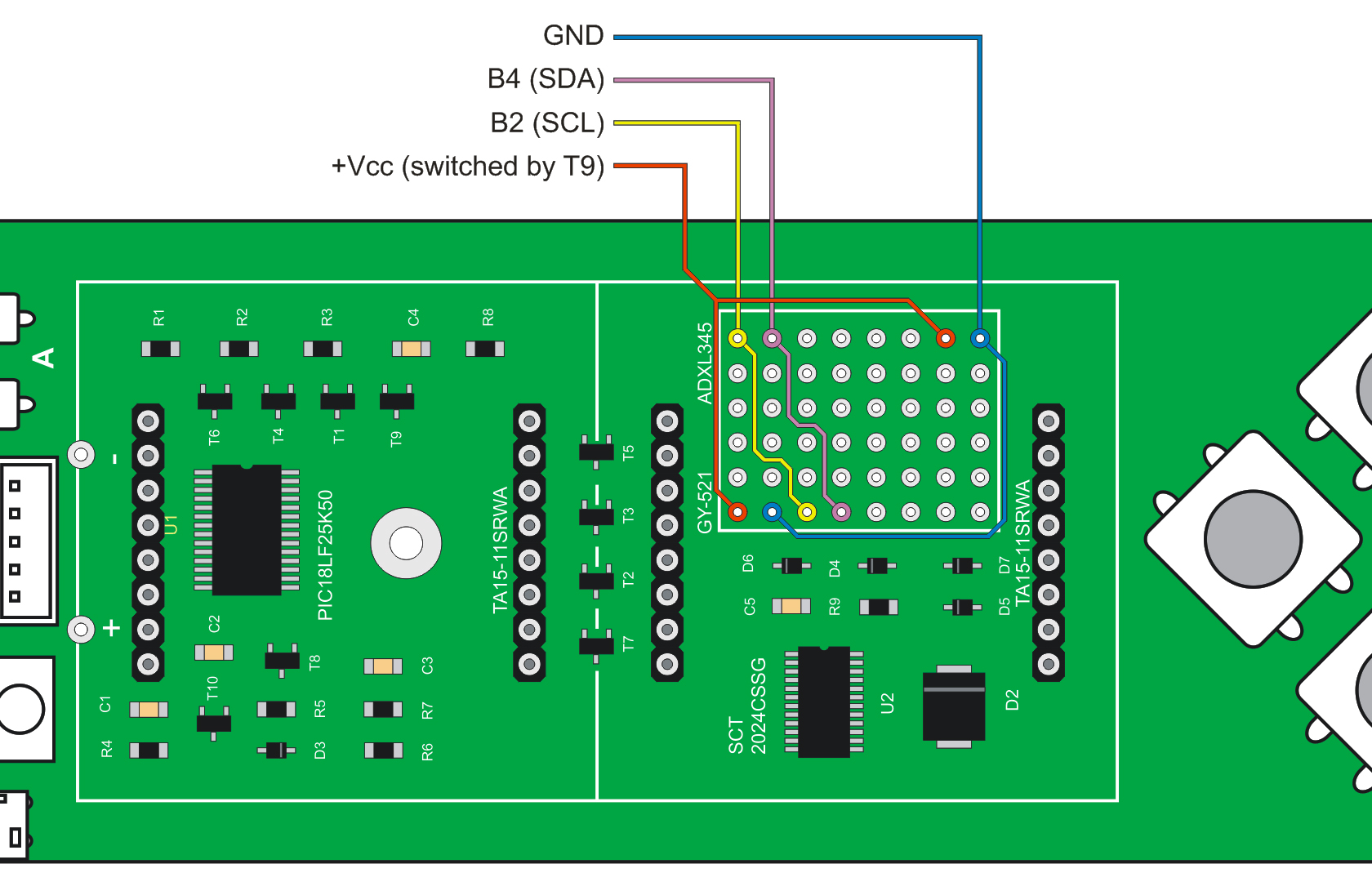 ACCELEROMETER/GYROSCOPE MPU6050
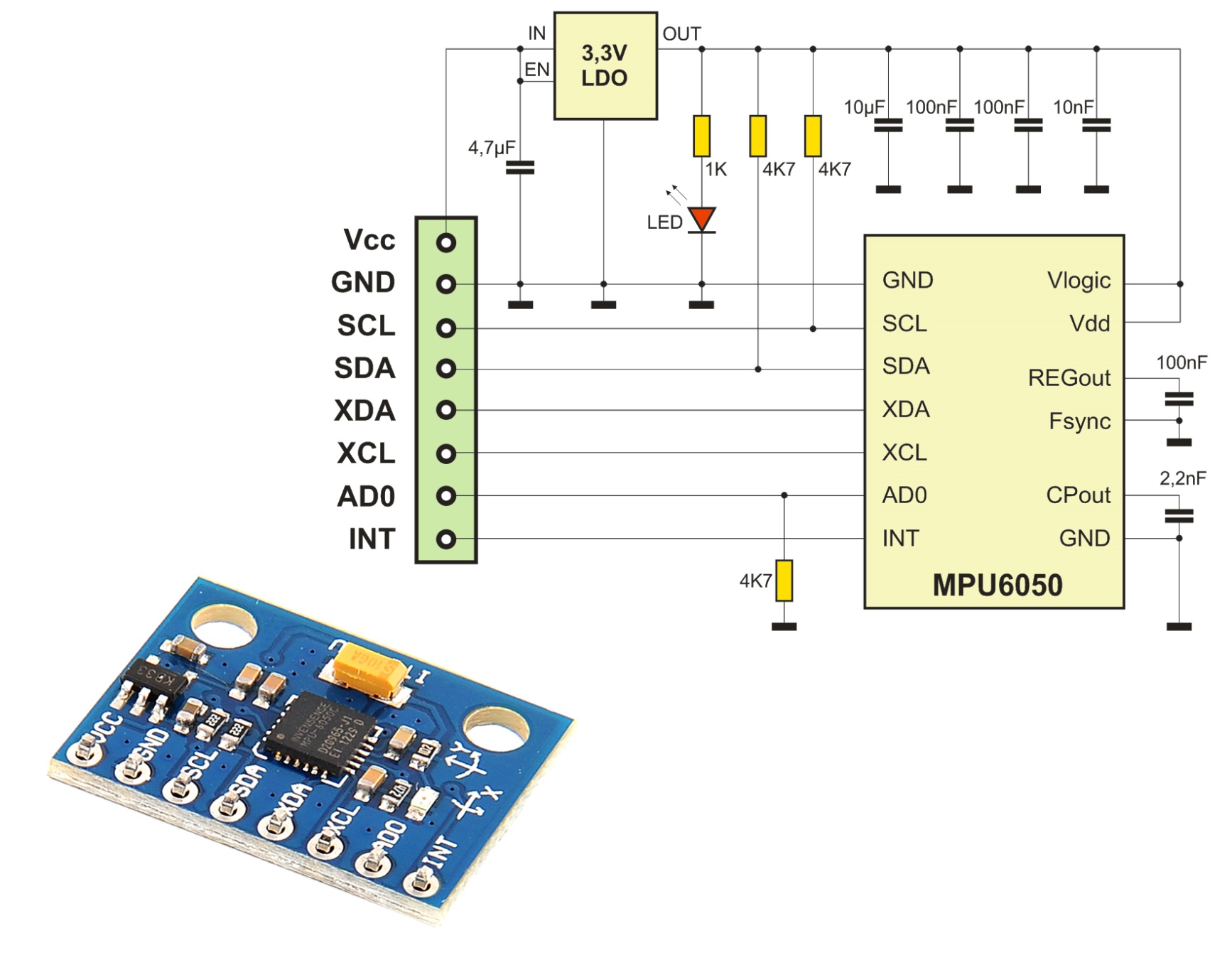 INFRARED TERMINAL
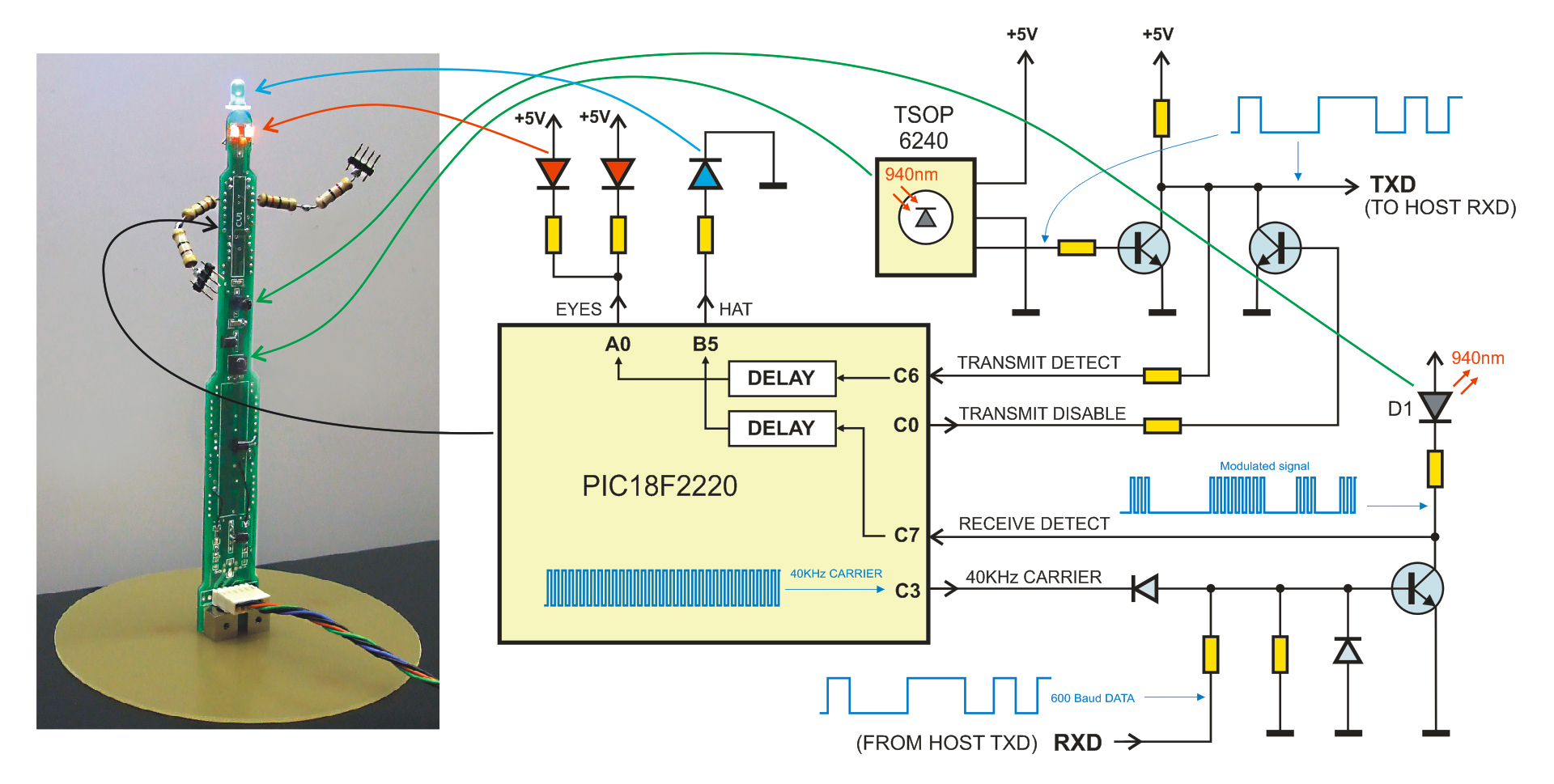 IN-CIRCUIT SERIAL PROGRAMMER vs. BOOTLOADER
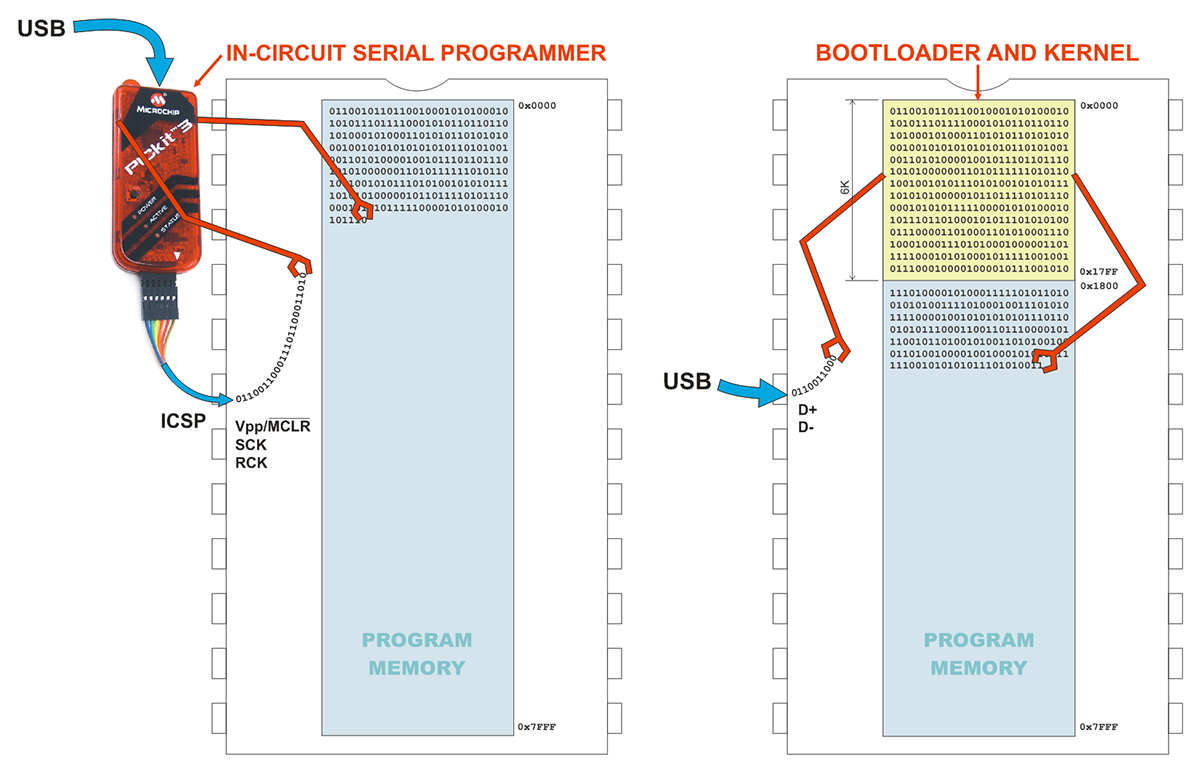 PICKIT 3 CONNECTING
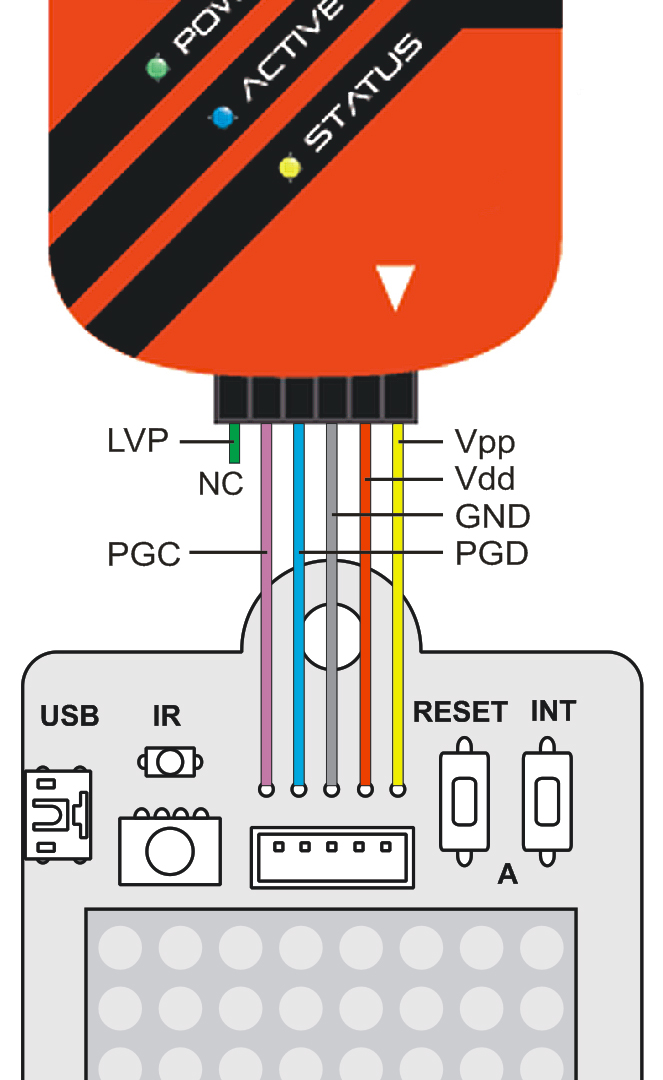 TIMER 0 INTERRUPT
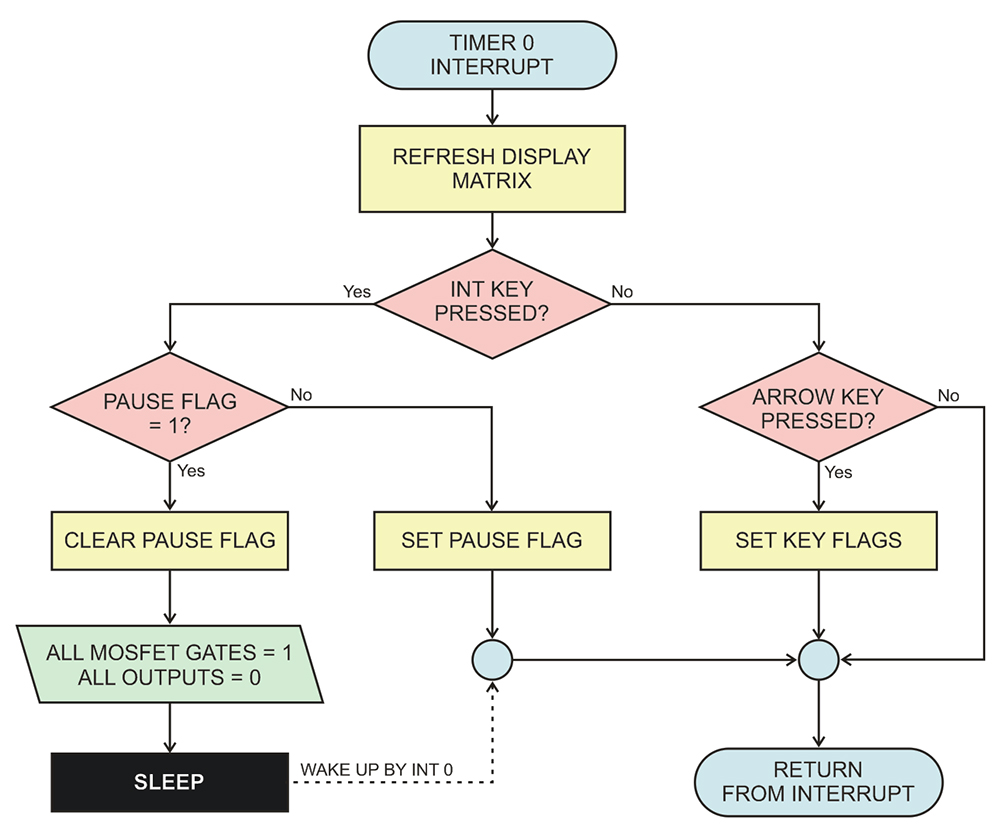 Addressing ANSELx SFR
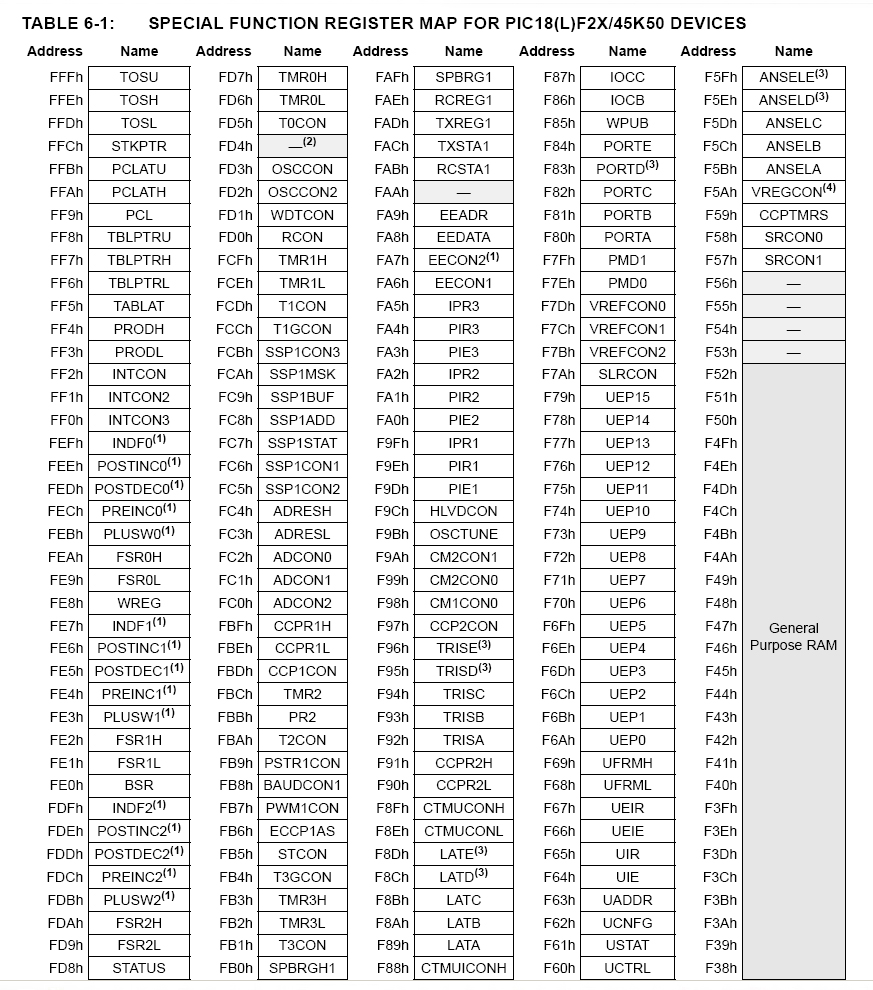 GP REGISTERS AND KEY FUNCTIONS
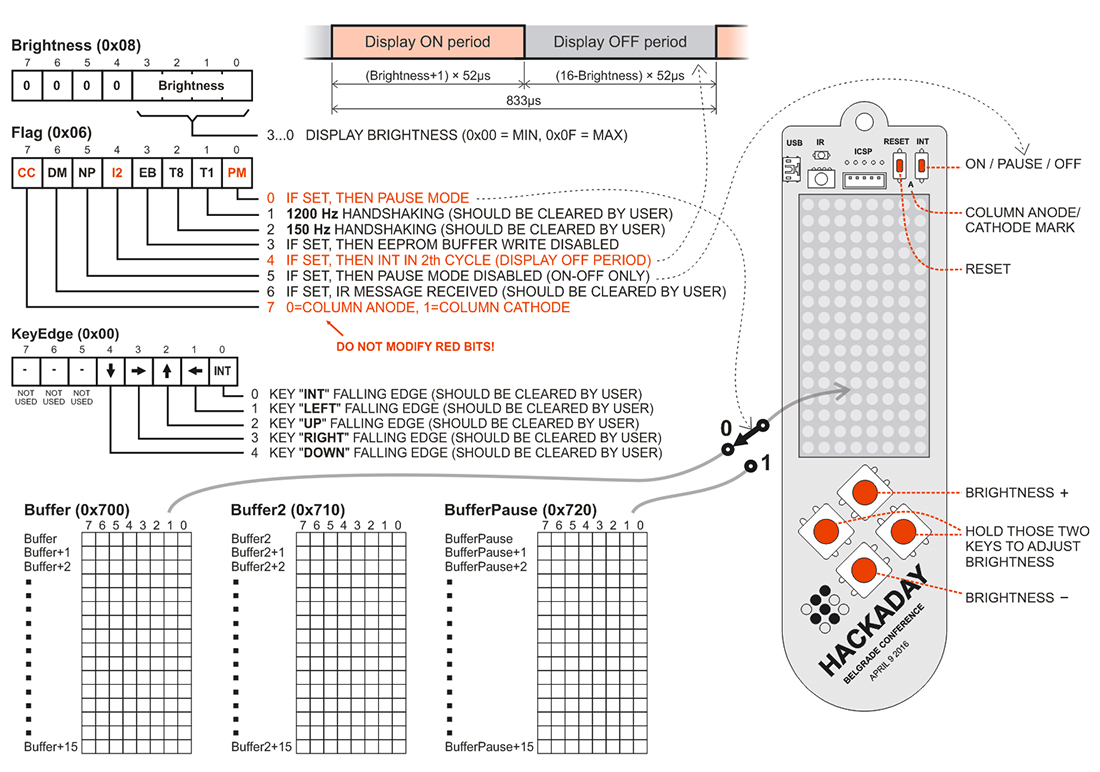 PROGRAM FLOW
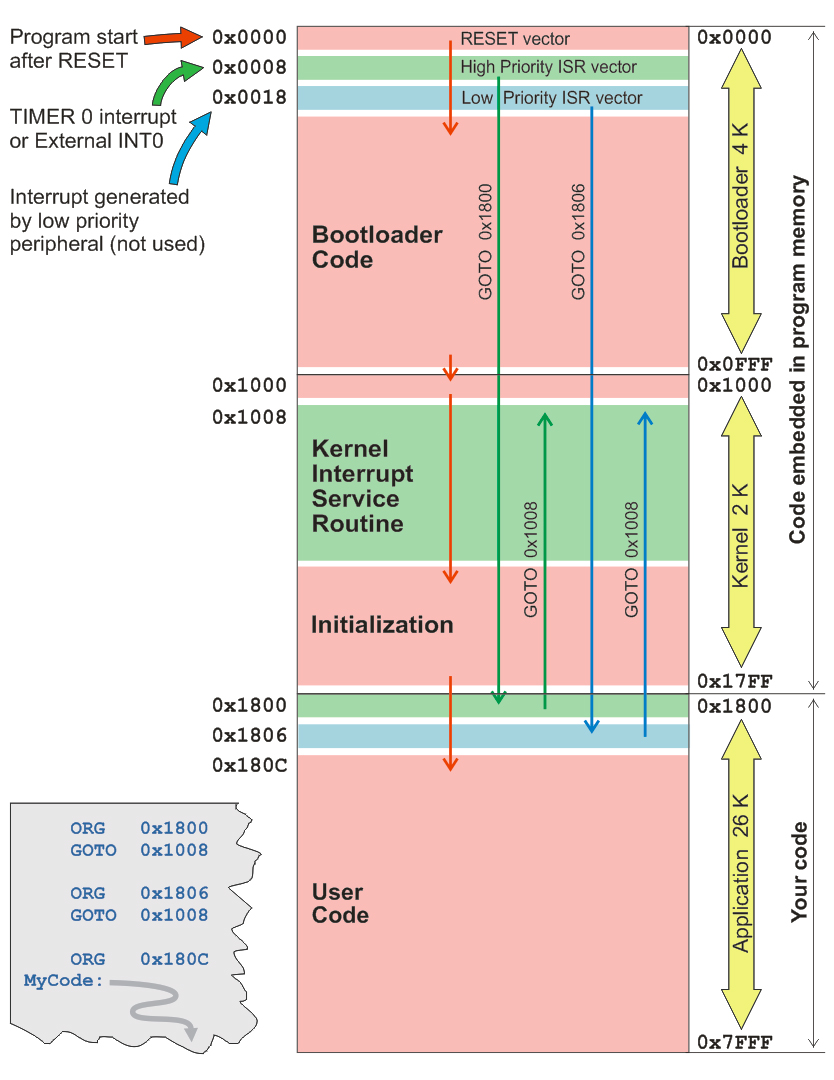 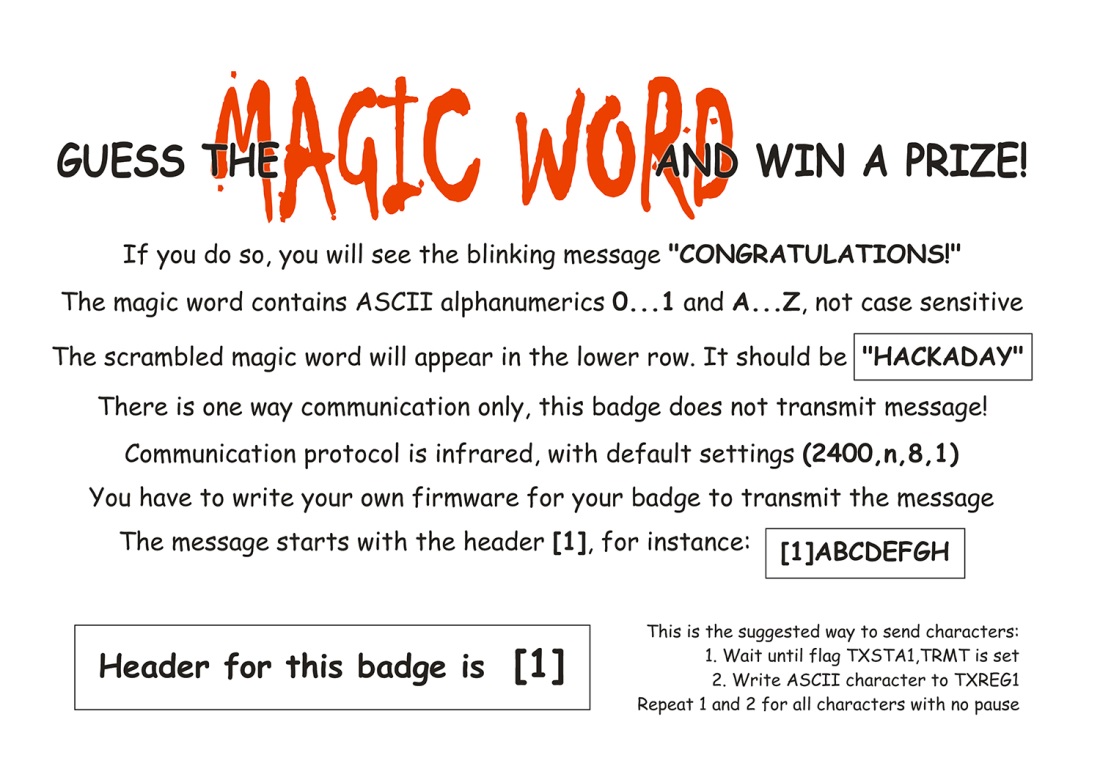